1 Effluent OC concentration, showing observed values (filled circles) and predicted values assuming no ...
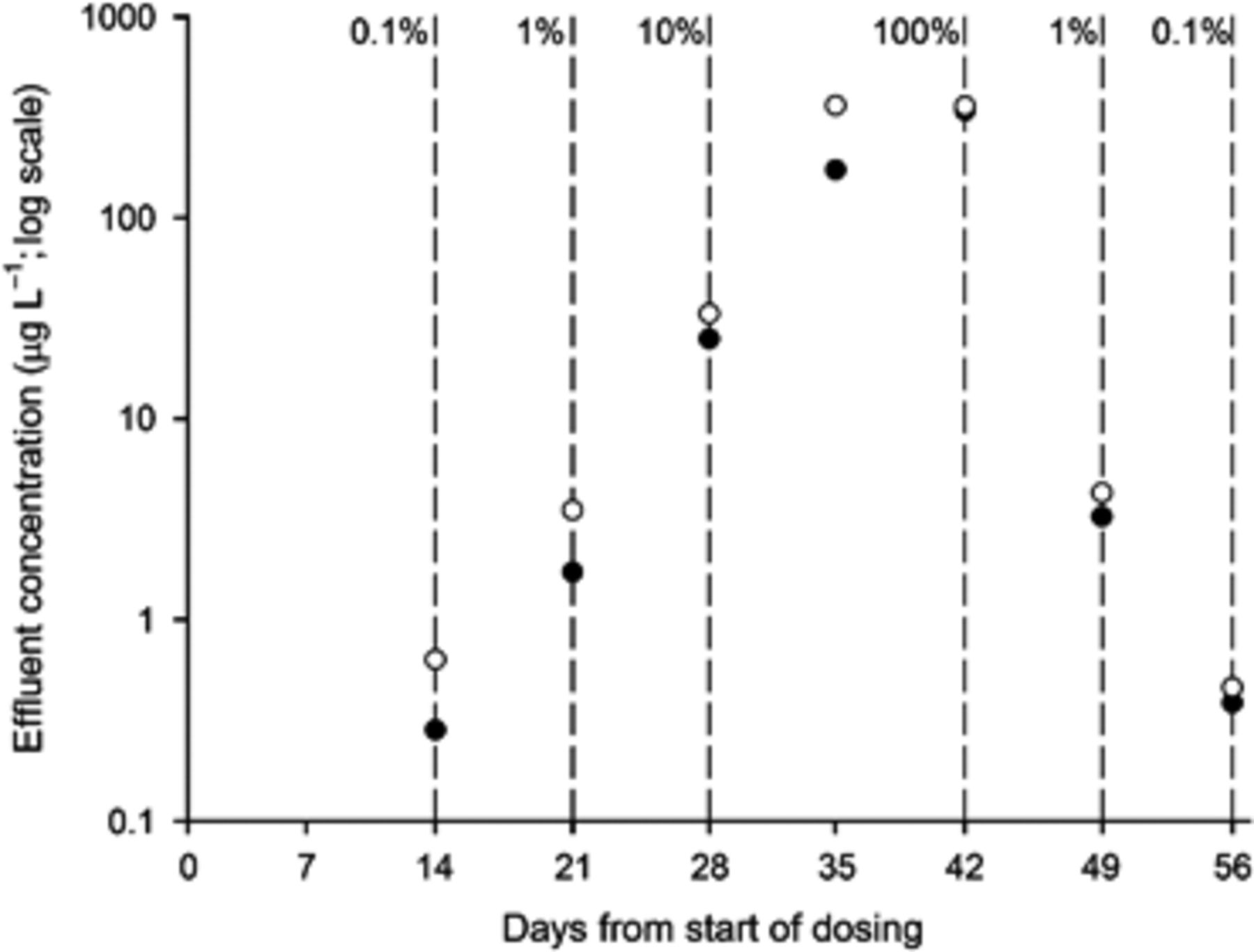 FEMS Microbiol Lett, Volume 315, Issue 1, February 2011, Pages 17–22, https://doi.org/10.1111/j.1574-6968.2010.02163.x
The content of this slide may be subject to copyright: please see the slide notes for details.
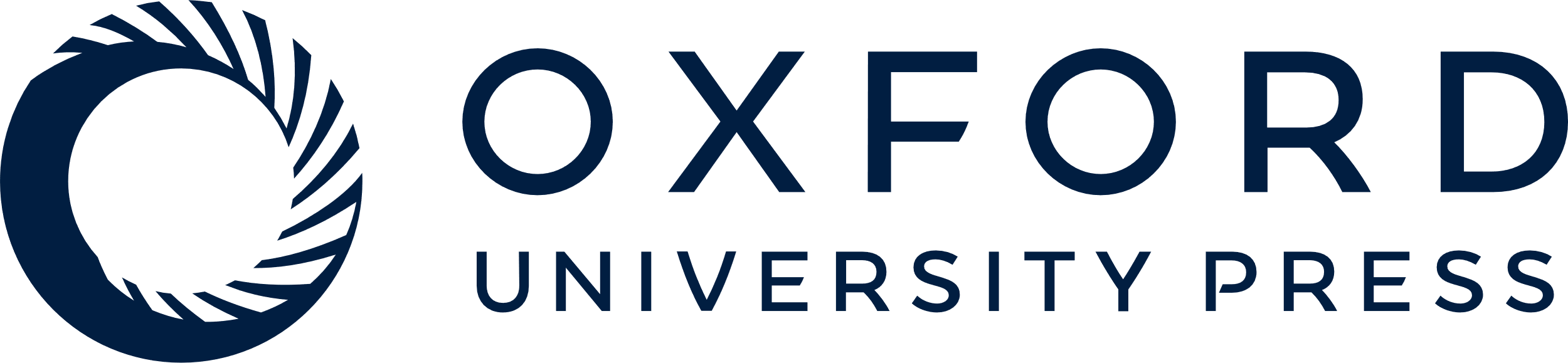 [Speaker Notes: 1 Effluent OC concentration, showing observed values (filled circles) and predicted values assuming no degradation (open circles). Dotted lines represent the ends of a particular dosing regime and indicate the OC dosing level as a percentage of the maximum dose.


Unless provided in the caption above, the following copyright applies to the content of this slide: © 2010 Federation of European Microbiological Societies. Published by Blackwell Publishing Ltd. All rights reserved]
2 Effluent P-PO4−3 concentrations, from flow injection analysis (filled circles) and ...
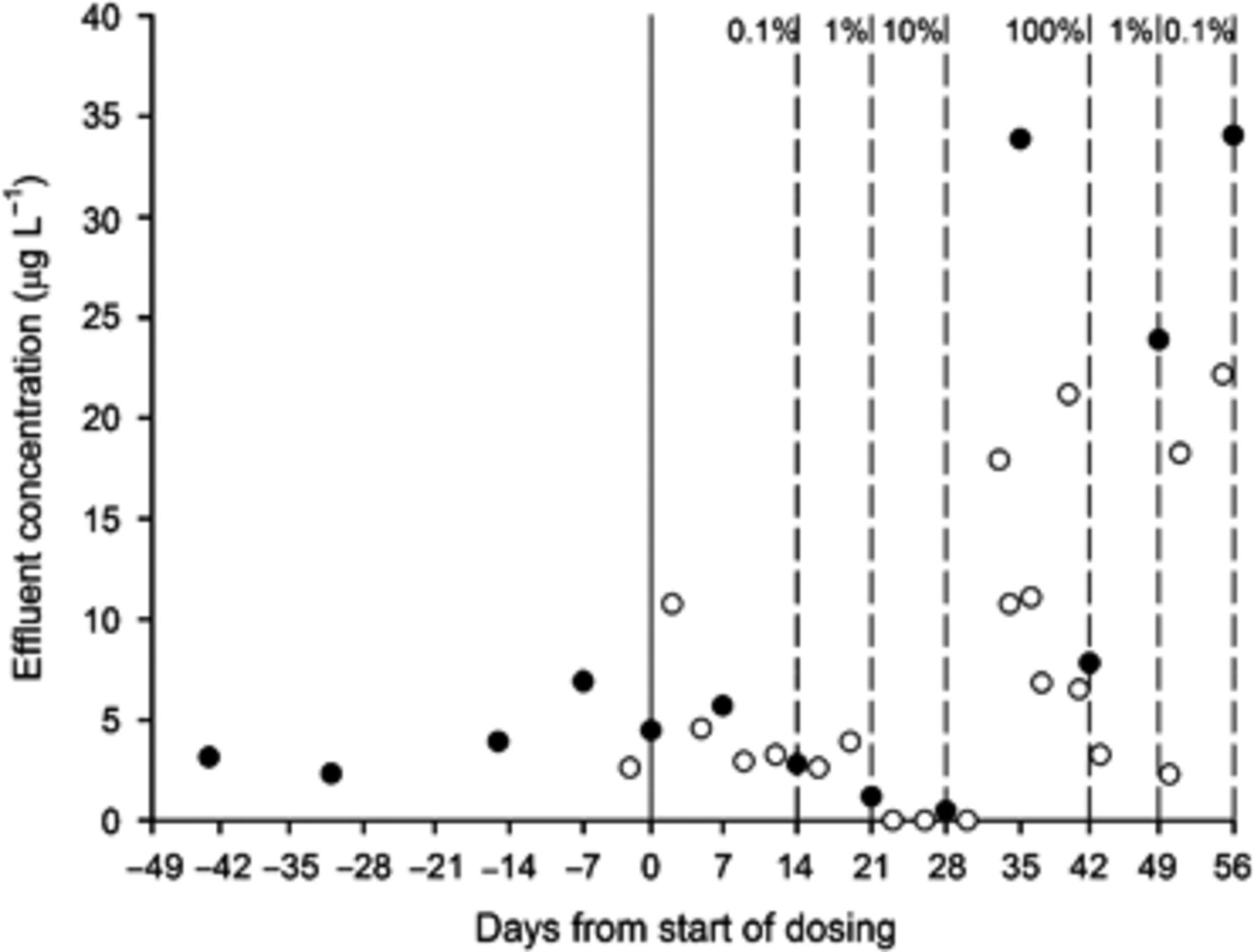 FEMS Microbiol Lett, Volume 315, Issue 1, February 2011, Pages 17–22, https://doi.org/10.1111/j.1574-6968.2010.02163.x
The content of this slide may be subject to copyright: please see the slide notes for details.
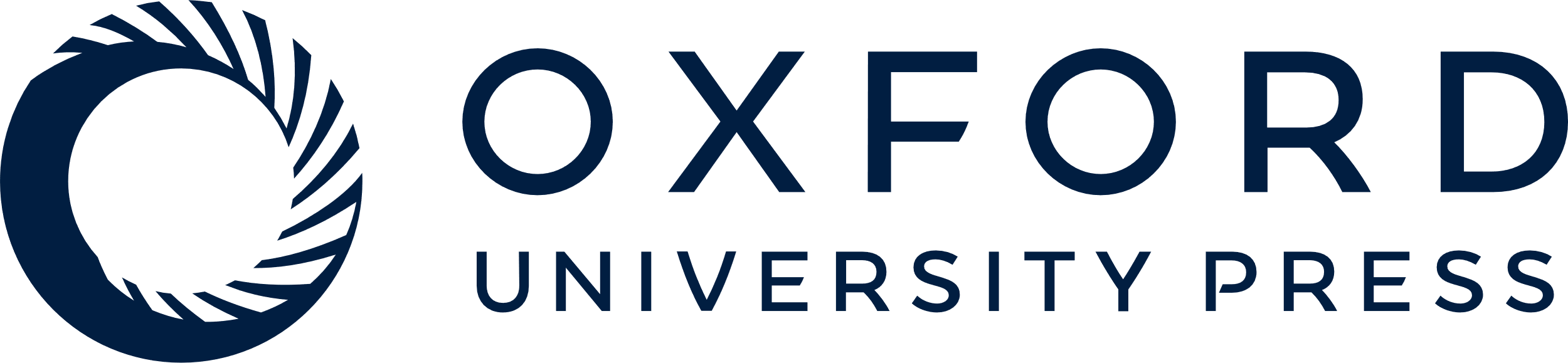 [Speaker Notes: 2 Effluent P-PO4−3 concentrations, from flow injection analysis (filled circles) and colourimetric tests (open circles). Dotted lines represent the ends of a particular dosing regime and indicate the OC dosing level as a percentage of the maximum dose.


Unless provided in the caption above, the following copyright applies to the content of this slide: © 2010 Federation of European Microbiological Societies. Published by Blackwell Publishing Ltd. All rights reserved]
3 Shannon diversity, H, derived from analysis of T-RFLP data. Dotted lines represent the ends of a particular ...
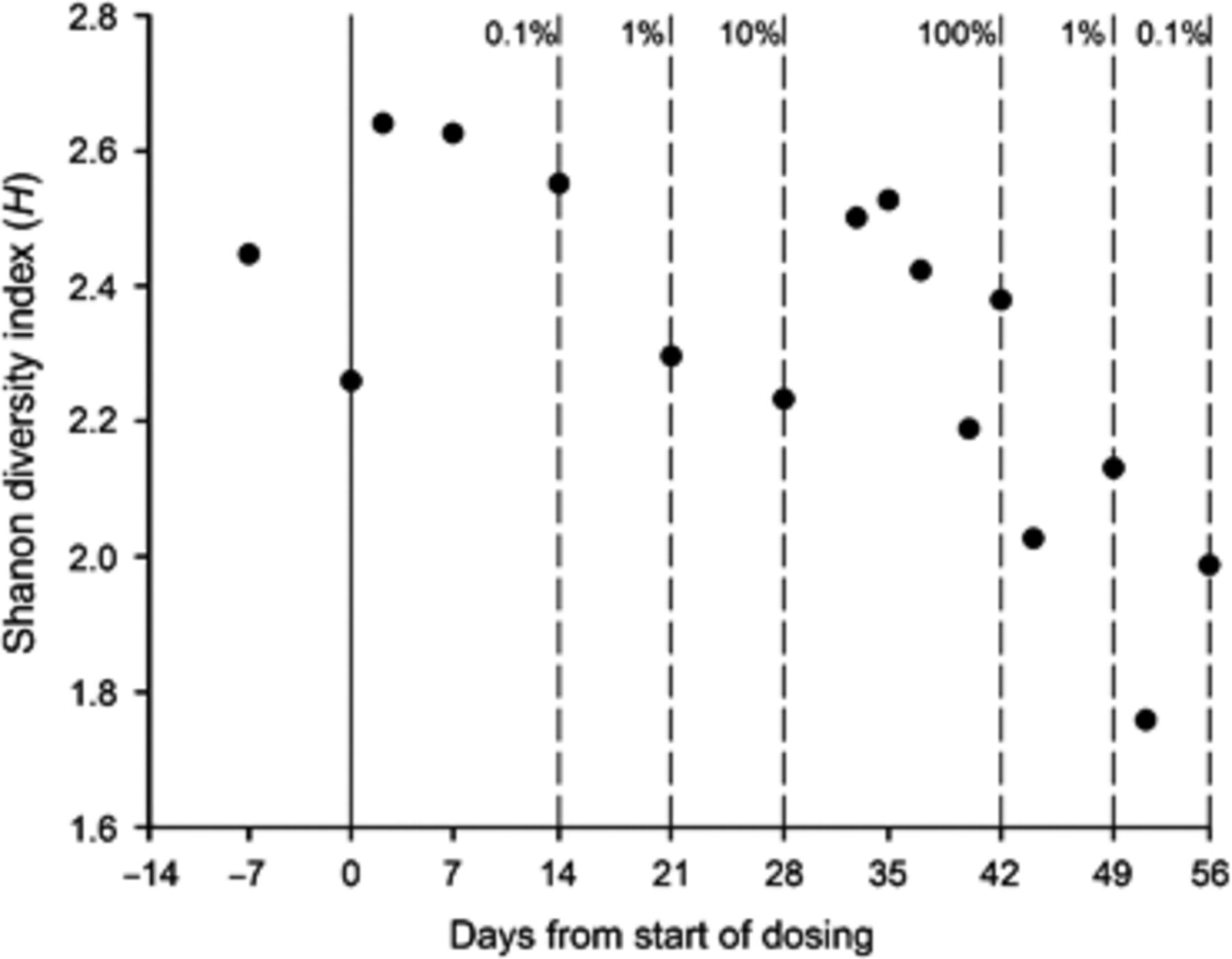 FEMS Microbiol Lett, Volume 315, Issue 1, February 2011, Pages 17–22, https://doi.org/10.1111/j.1574-6968.2010.02163.x
The content of this slide may be subject to copyright: please see the slide notes for details.
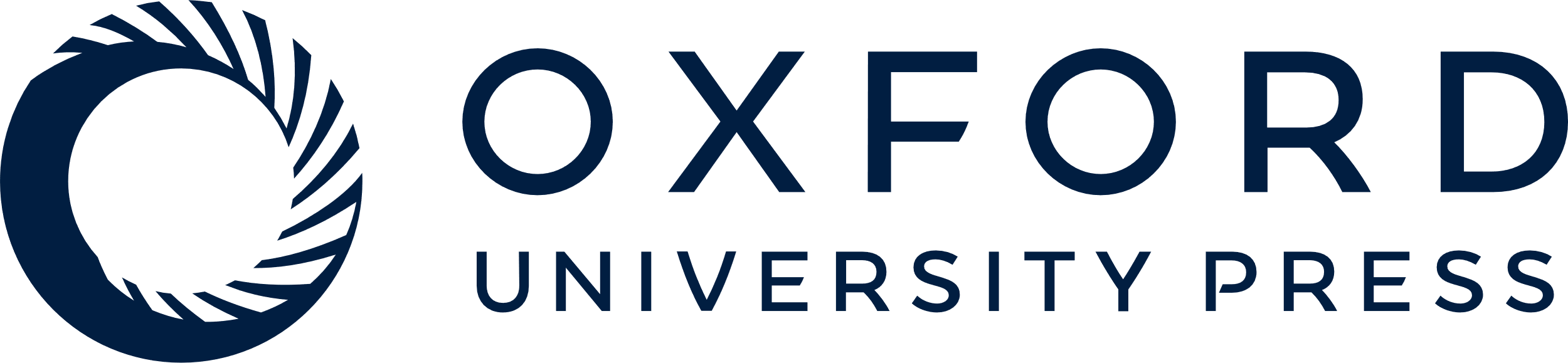 [Speaker Notes: 3 Shannon diversity, H, derived from analysis of T-RFLP data. Dotted lines represent the ends of a particular dosing regime and indicate the OC dosing level as a percentage of the maximum dose.


Unless provided in the caption above, the following copyright applies to the content of this slide: © 2010 Federation of European Microbiological Societies. Published by Blackwell Publishing Ltd. All rights reserved]